The church
Made up of sinners who are tired of sin and ready to live the way God intended.
It is a kingdom/community of people who are dedicated to growing in image bearers of God.
In essence, the church is made up of saved people who, through God’s love, love God and His people, even the world who hates them.
What biblical devotion within the church looked like: Acts 2:42-46
They devoted themselves:
In what the apostles taught.
Fellowship.
Breaking bread.
Prayer
They continued with one mind:
In the temple
Breaking bread (house to house)
Taking their meals together.
In other words, the church is a community where “perfection” (aka “love) is practiced (by imperfect people)
How devoted are we to God’s saved?
Do we devote our time to the community of the saved….or simply time in at the building?
Are we spending time fellowshipping with God’s people… day by day?
Are we continuing with each other in meals and prayers?
Brethren, how much do you want the Lord’s church to flourish?How devoted are you to seeing your church family flourish? (Acts 2:47)
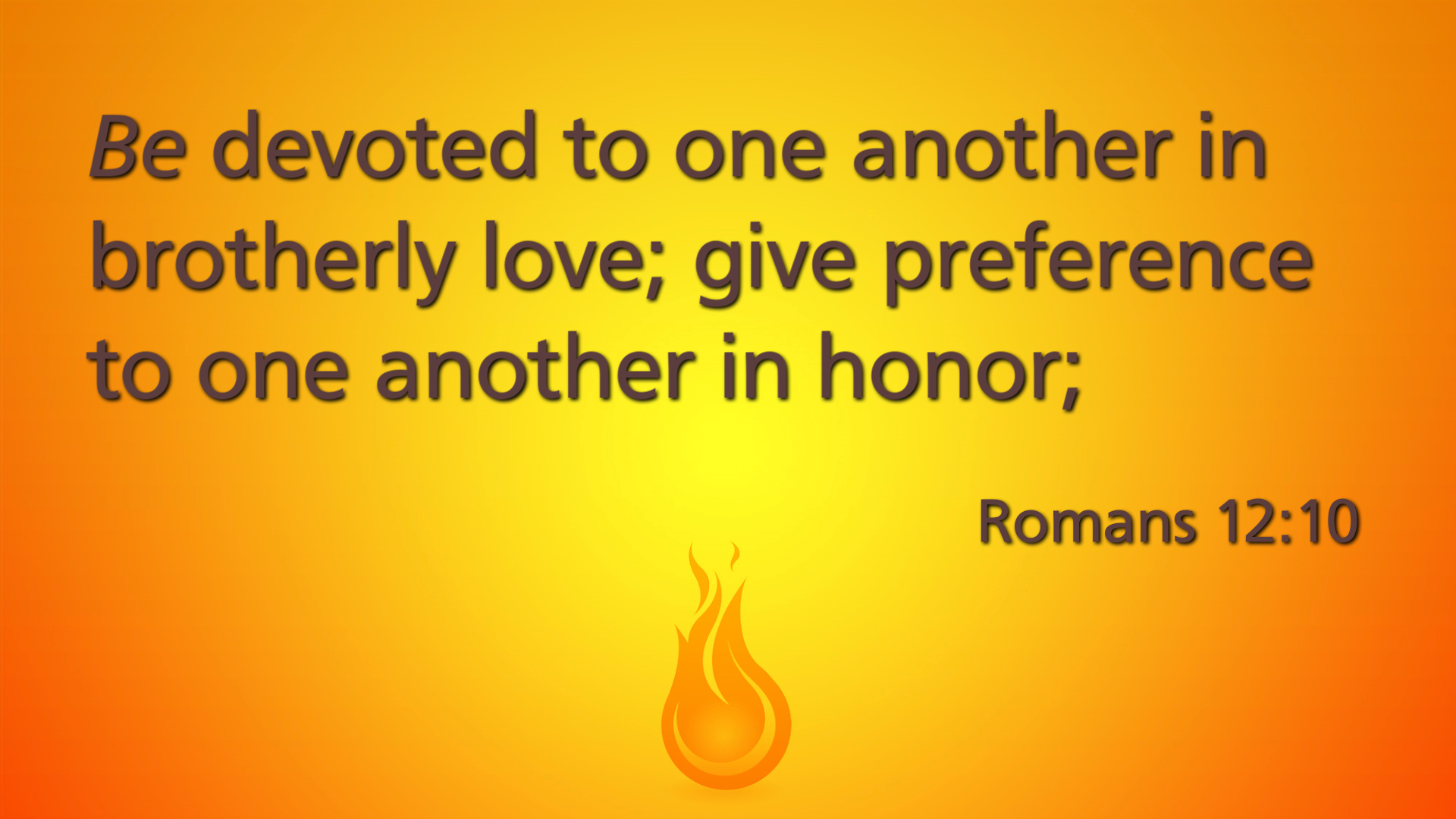 THIS WEEK’S CHALLENGE
Galatians 6:10
Ask someone/family here for lunch todayOr, invite them for lunch or dinner today

If you’re not ready (today)… prepare to ask them next Sunday (potluck)